Birmingham Children's Partnership An Overview
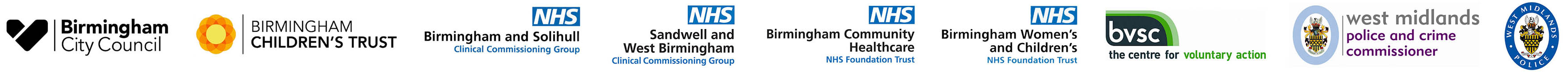 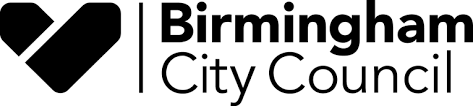 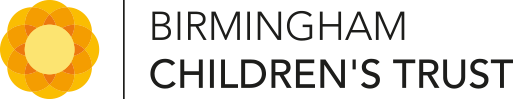 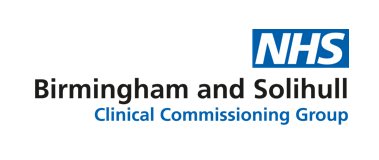 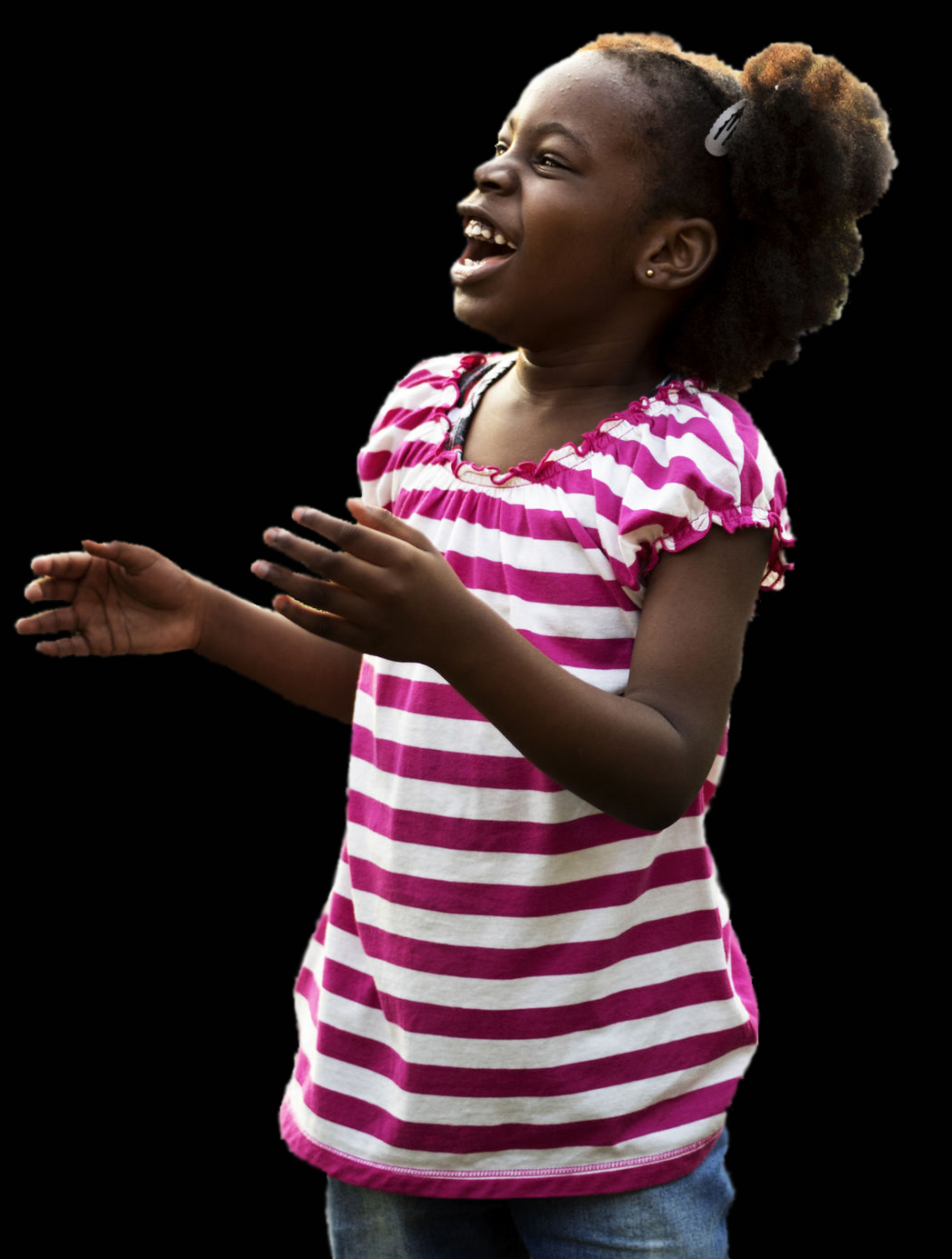 “
Birmingham is proud of being the youngest city.  We invest to help families at the earliest point, and tackle poverty and related needs.  So every child and young person has the best life.
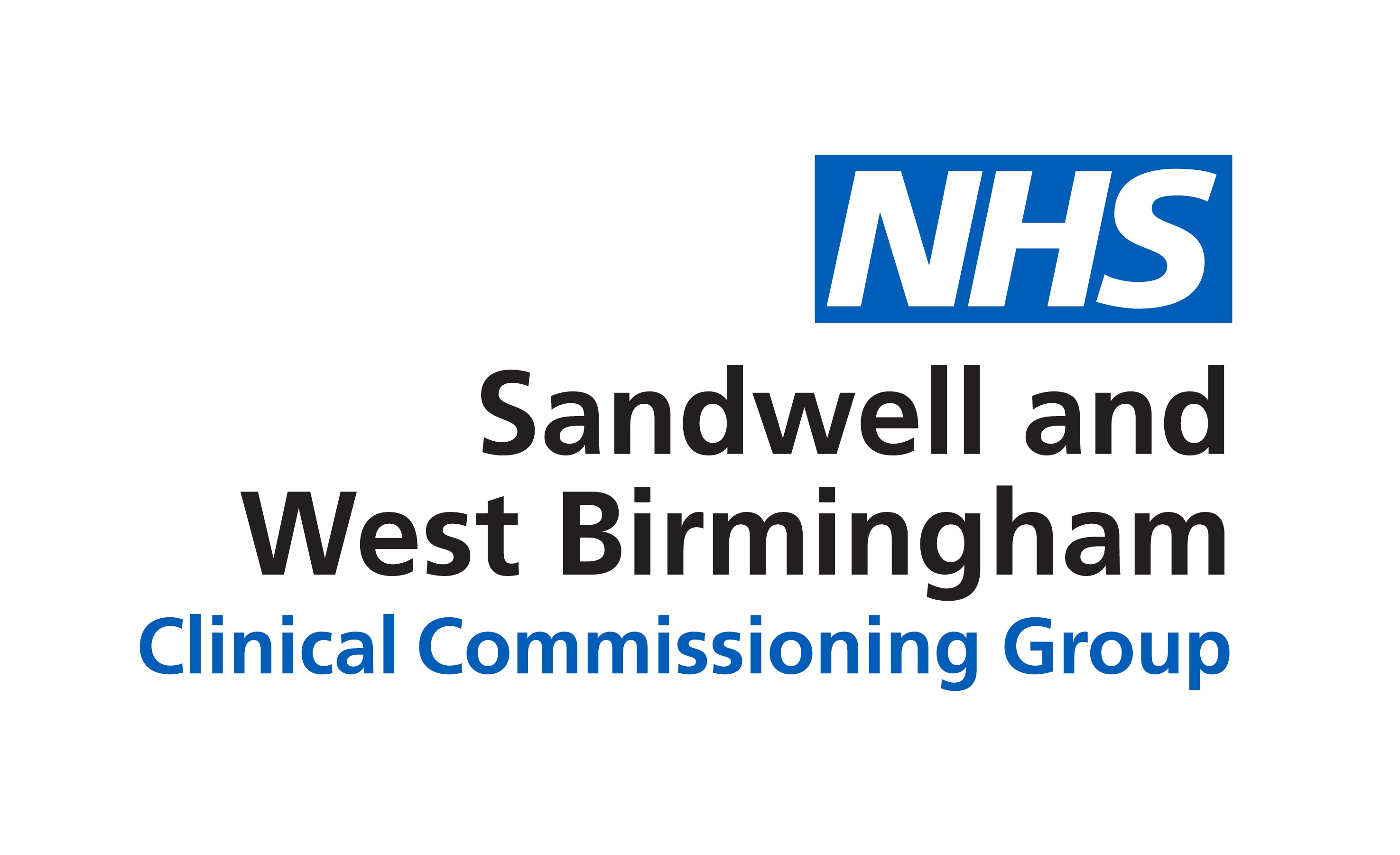 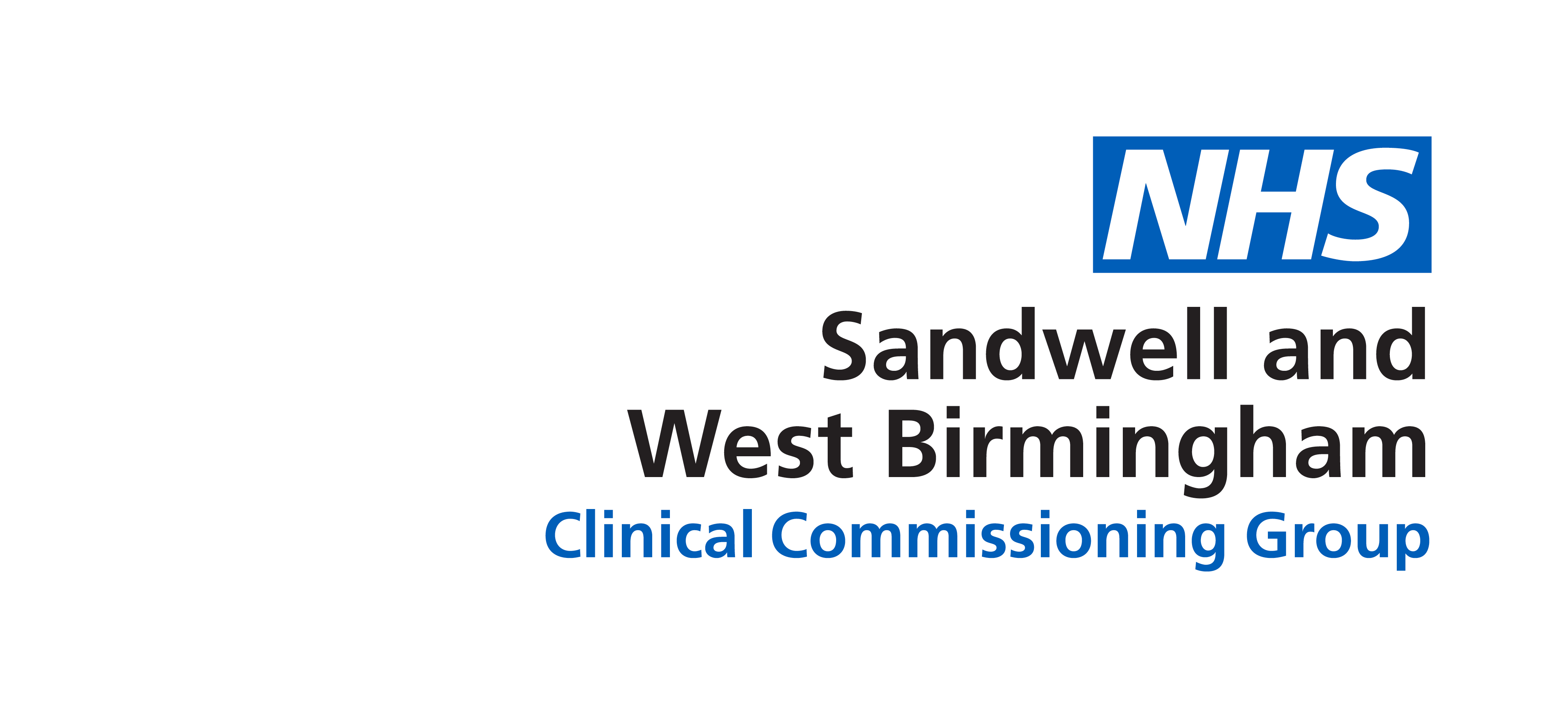 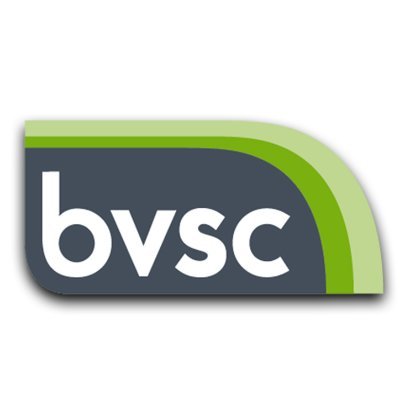 ”
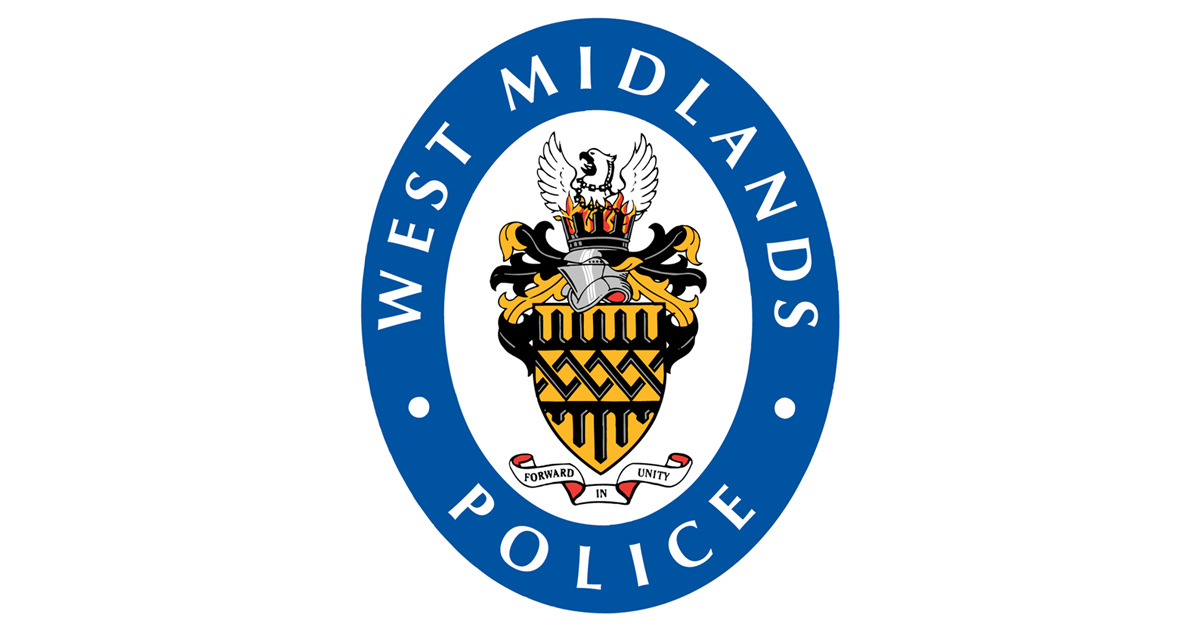 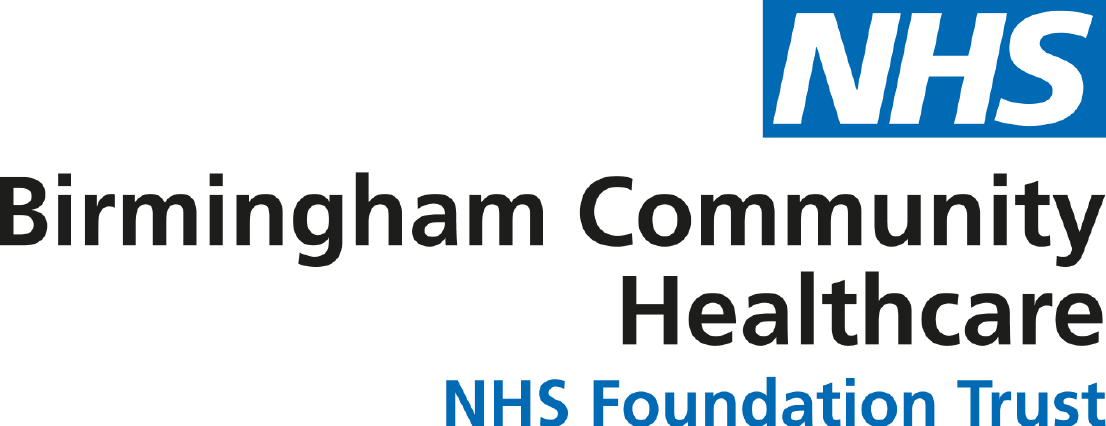 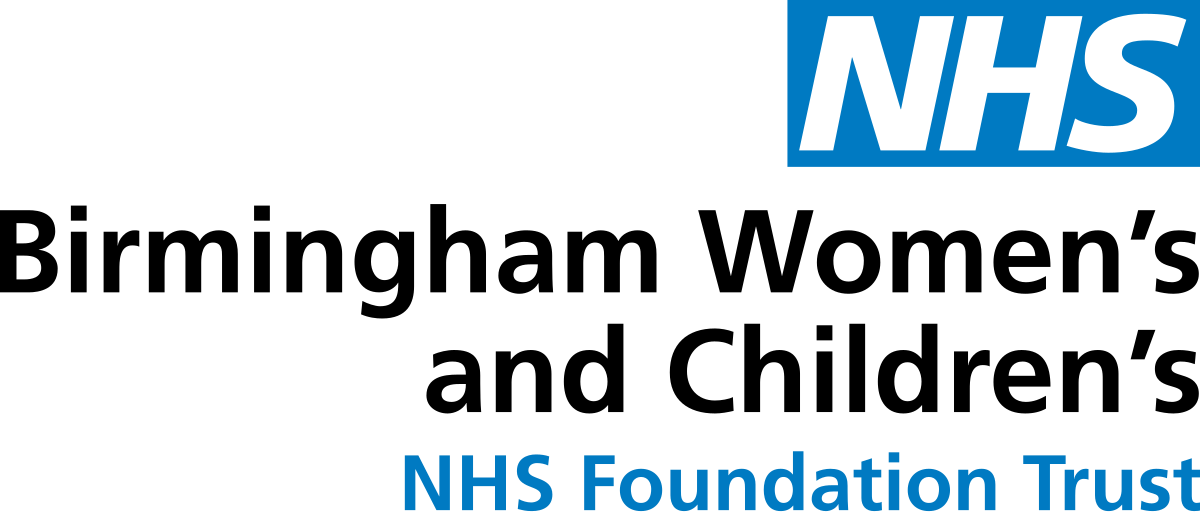 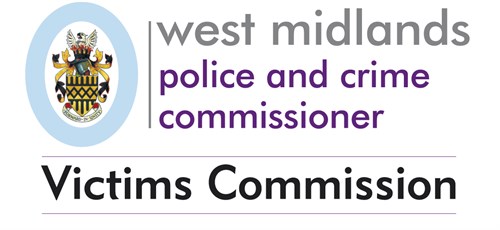 Birmingham as a village
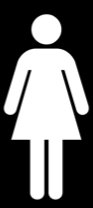 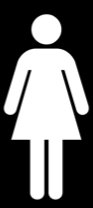 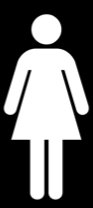 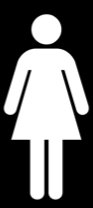 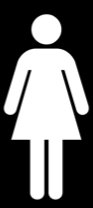 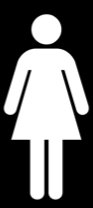 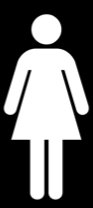 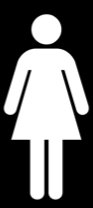 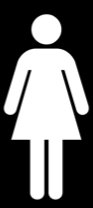 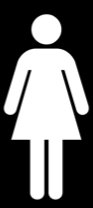 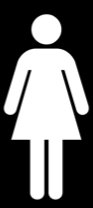 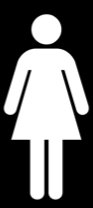 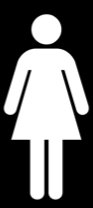 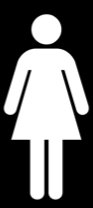 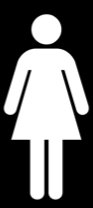 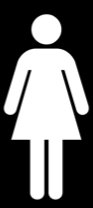 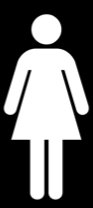 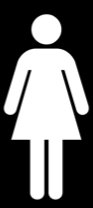 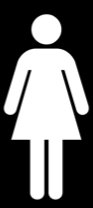 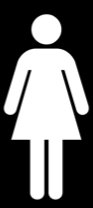 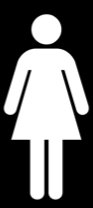 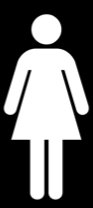 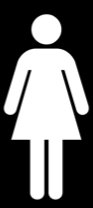 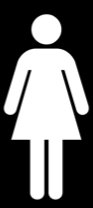 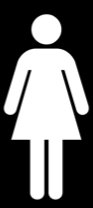 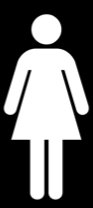 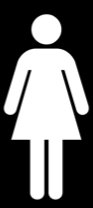 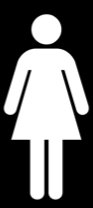 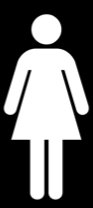 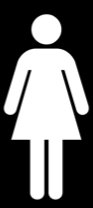 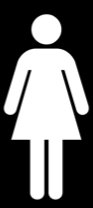 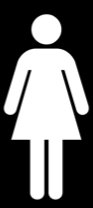 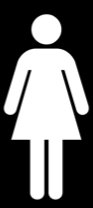 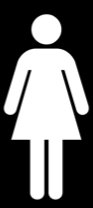 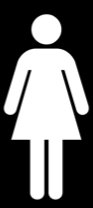 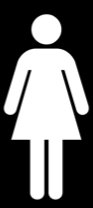 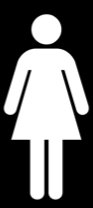 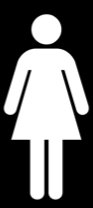 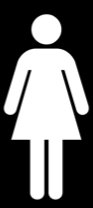 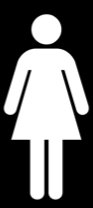 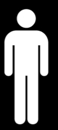 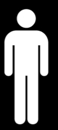 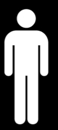 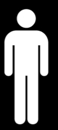 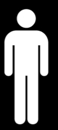 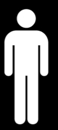 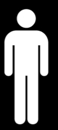 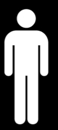 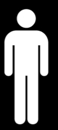 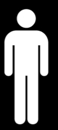 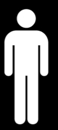 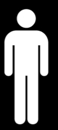 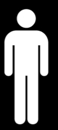 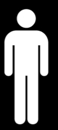 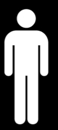 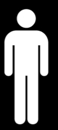 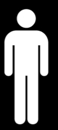 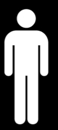 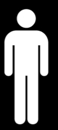 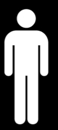 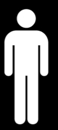 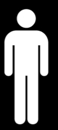 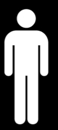 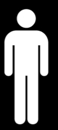 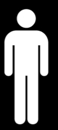 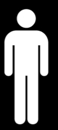 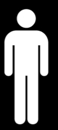 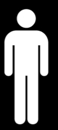 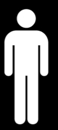 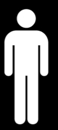 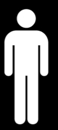 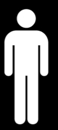 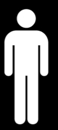 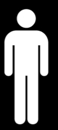 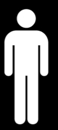 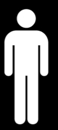 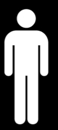 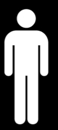 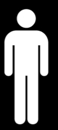 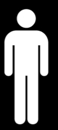 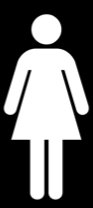 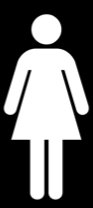 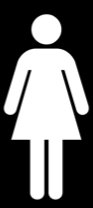 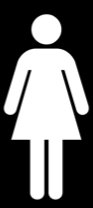 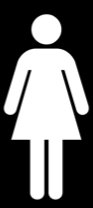 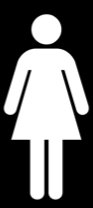 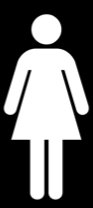 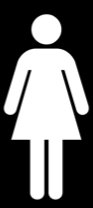 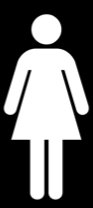 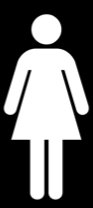 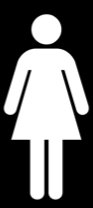 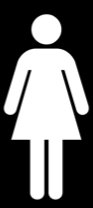 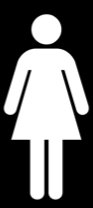 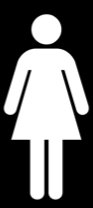 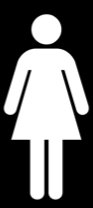 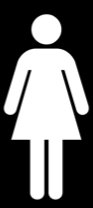 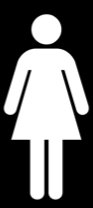 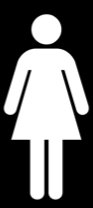 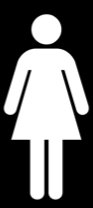 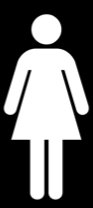 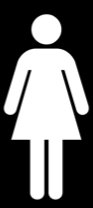 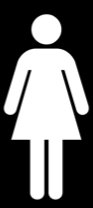 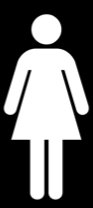 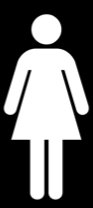 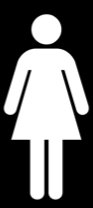 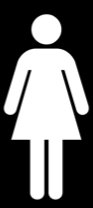 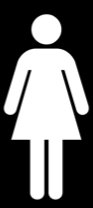 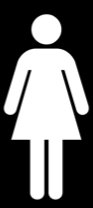 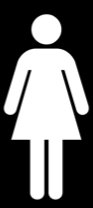 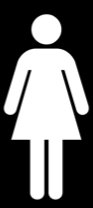 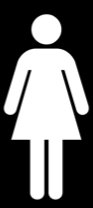 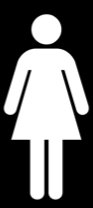 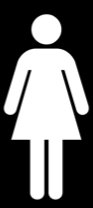 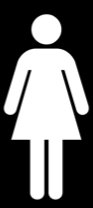 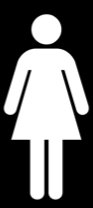 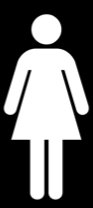 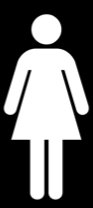 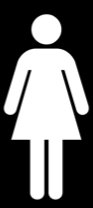 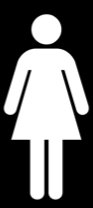 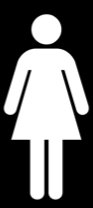 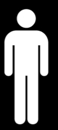 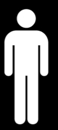 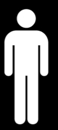 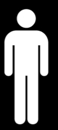 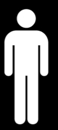 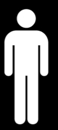 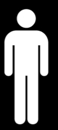 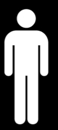 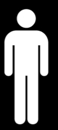 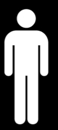 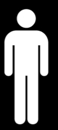 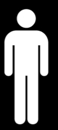 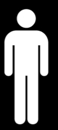 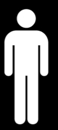 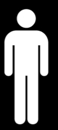 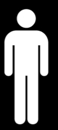 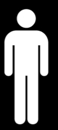 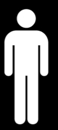 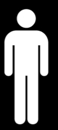 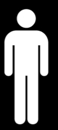 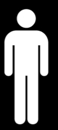 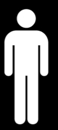 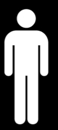 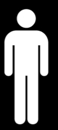 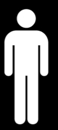 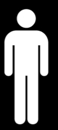 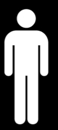 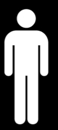 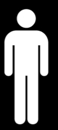 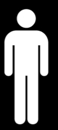 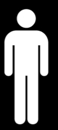 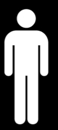 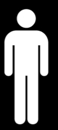 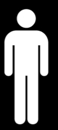 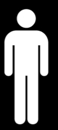 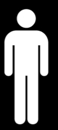 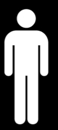 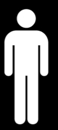 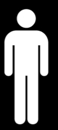 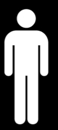 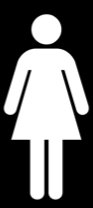 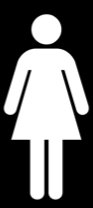 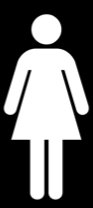 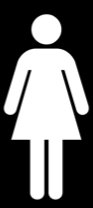 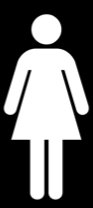 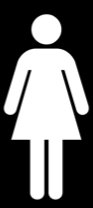 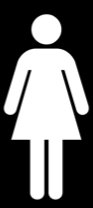 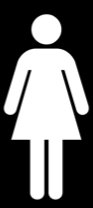 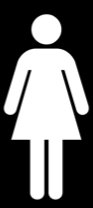 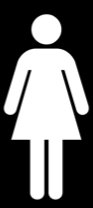 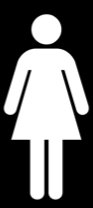 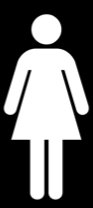 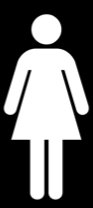 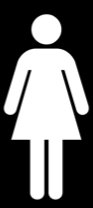 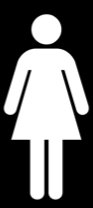 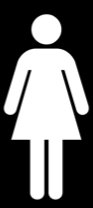 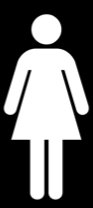 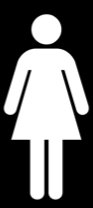 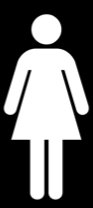 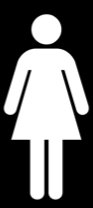 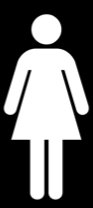 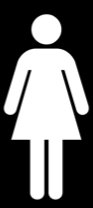 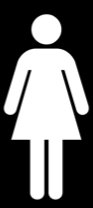 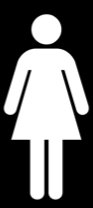 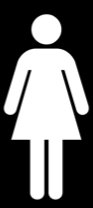 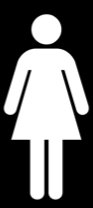 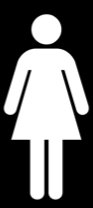 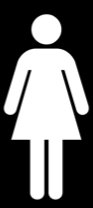 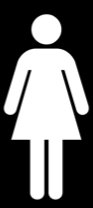 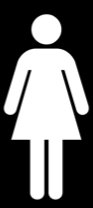 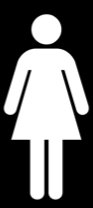 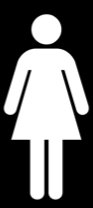 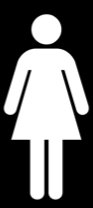 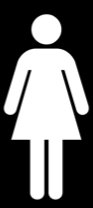 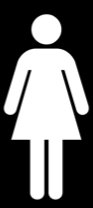 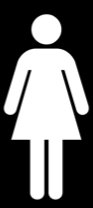 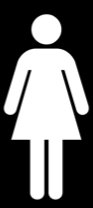 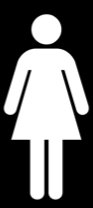 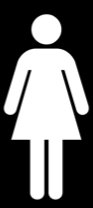 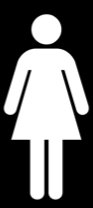 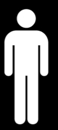 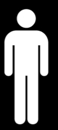 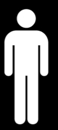 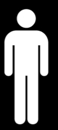 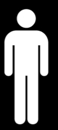 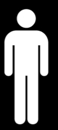 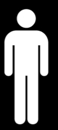 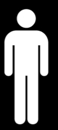 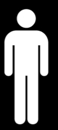 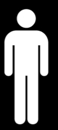 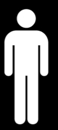 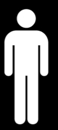 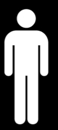 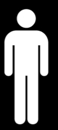 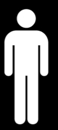 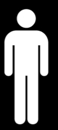 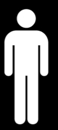 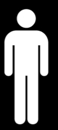 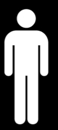 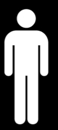 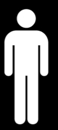 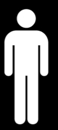 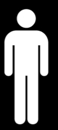 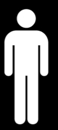 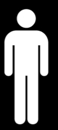 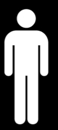 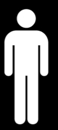 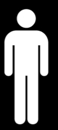 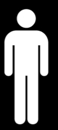 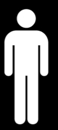 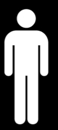 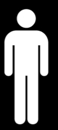 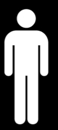 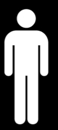 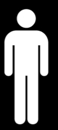 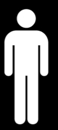 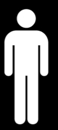 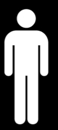 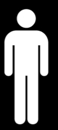 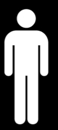 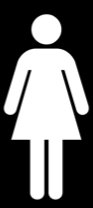 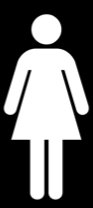 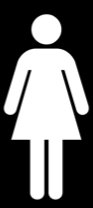 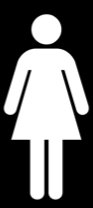 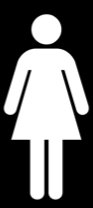 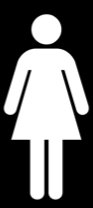 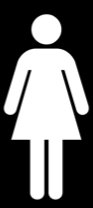 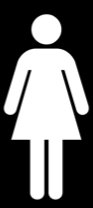 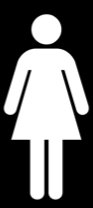 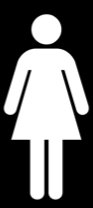 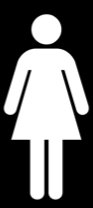 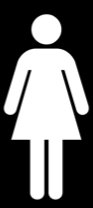 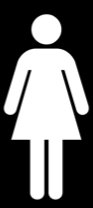 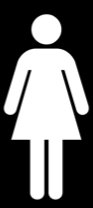 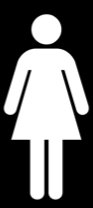 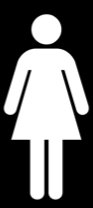 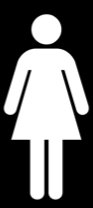 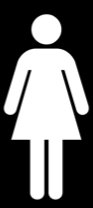 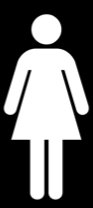 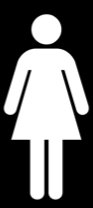 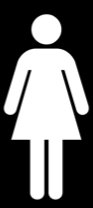 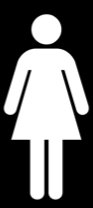 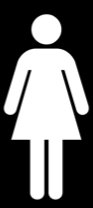 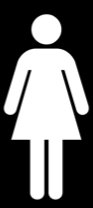 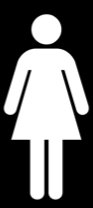 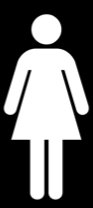 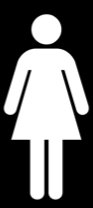 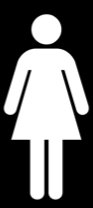 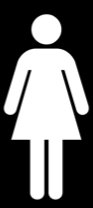 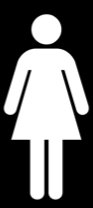 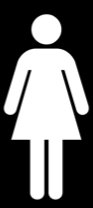 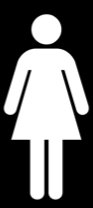 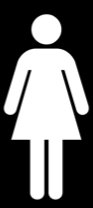 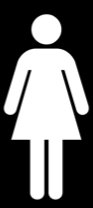 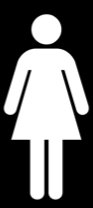 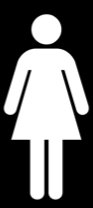 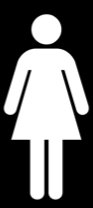 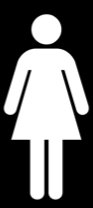 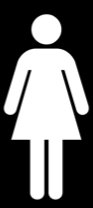 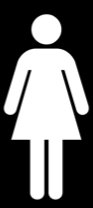 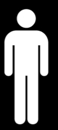 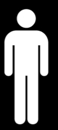 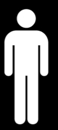 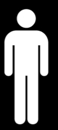 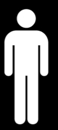 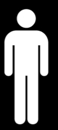 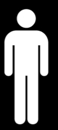 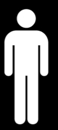 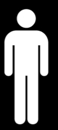 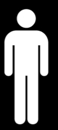 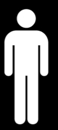 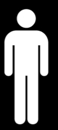 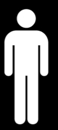 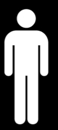 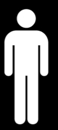 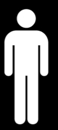 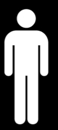 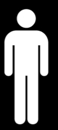 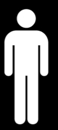 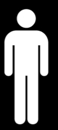 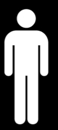 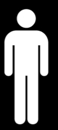 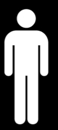 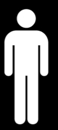 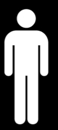 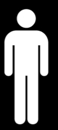 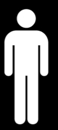 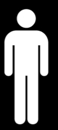 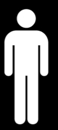 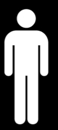 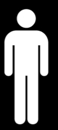 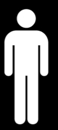 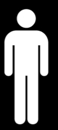 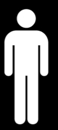 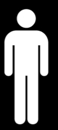 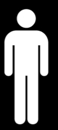 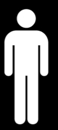 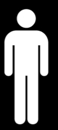 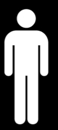 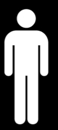 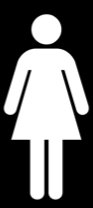 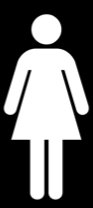 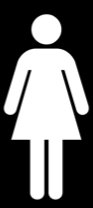 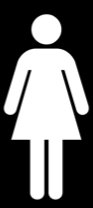 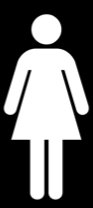 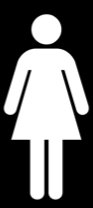 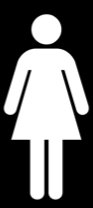 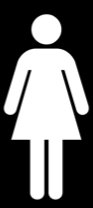 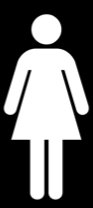 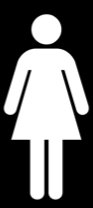 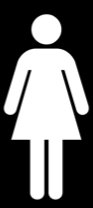 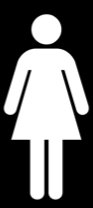 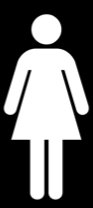 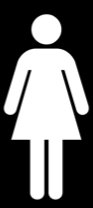 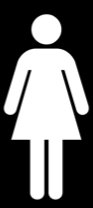 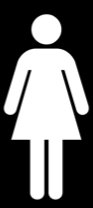 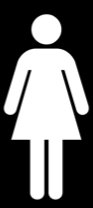 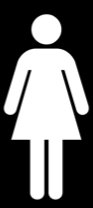 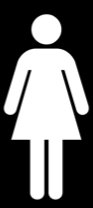 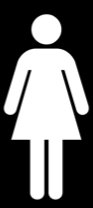 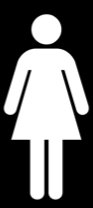 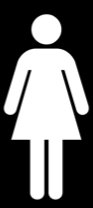 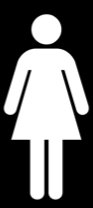 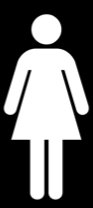 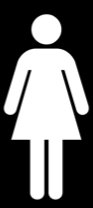 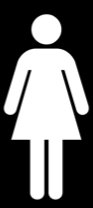 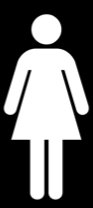 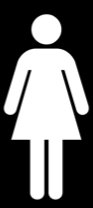 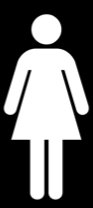 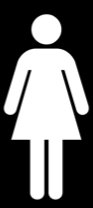 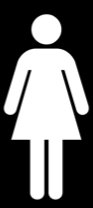 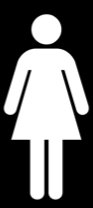 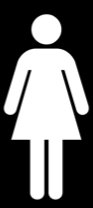 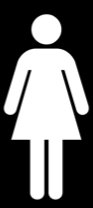 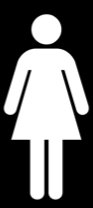 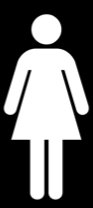 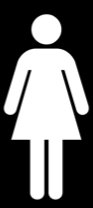 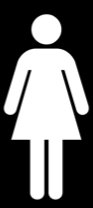 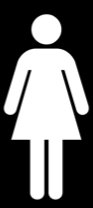 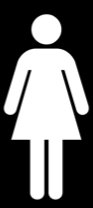 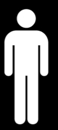 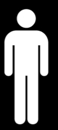 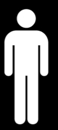 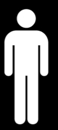 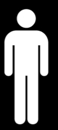 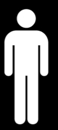 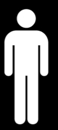 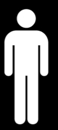 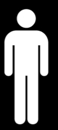 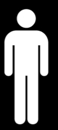 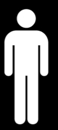 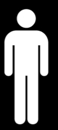 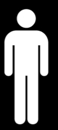 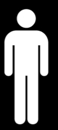 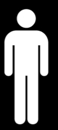 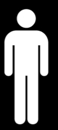 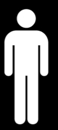 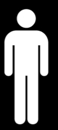 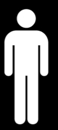 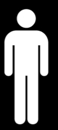 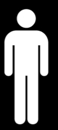 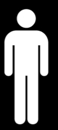 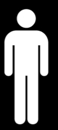 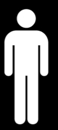 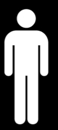 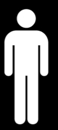 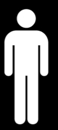 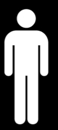 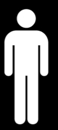 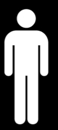 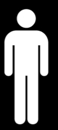 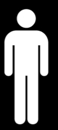 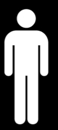 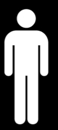 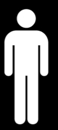 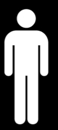 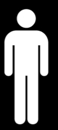 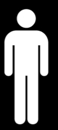 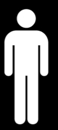 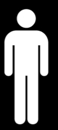 Birmingham is a vibrant and diverse place, but there is also hidden need.  If Birmingham were a village of 100 children and young people, this is how we’d look:
62 children are happy, but
41 children grow up in poverty and deprivation, before Covid-19.  In three localities more than half are in poverty
19 children are in a household with at least one of the following needs at an acute level: mental ill-health, drug and alcohol abuse, domestic abuse
24 children suffer from a diagnosable or lower level mental health need
Acuteneeds
Poverty
Childmentalill-health
Happy
Who are we?
The Partnership includes the Local Authority, the NHS, the Police, the Voluntary Sector, the Children’s Trust and children and young people themselves 

£56m investment from Birmingham City Council over 5 years
Collaborating with our collective resources, expertise and experience we are determined to offer, brighter futures and opportunity for all within a safe and healthy city
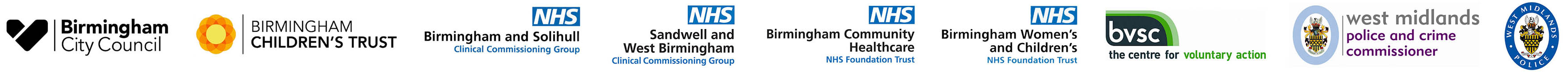 Mission
To improve the opportunities and outcomes for young people and families in Birmingham

Working with local teams who know their community
Focusing on Early Help, improving access to support for Mental Health and Autism 
Influencing a culture and system change that will help to allow every child to flourish in a child friendly city
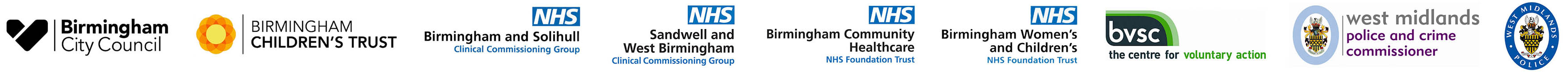 How can we all contribute to Early Help?
The changes we want to make will only work if we all take action.  There are thousands of small things we need to improve, but we’ve picked out seven for now:
Early help is everyone’s business (inc teachers, police, health visitors, therapists, GPs, housing), and the responsibility of all professionals.  Our shared culture is to be curious and consider the whole needs of the family, act straight-away to improve outcomes, and connect to other professionals if needs are complex.
We will all (well nearly all) work in localities, so we can get to know the community, build relationships with other professionals, and understand local resources that help families.
No more referrals.  As professionals we connect around families and maintain the relationship, even if a family’s needs go up or down.
We are creating teams around schools, nurseries and further education, with named professionals such as from social care and mental health.  So teachers have someone to call and talk over a family’s needs.
We are building capacity and more support in the community, faith and voluntary sectors – and connect the most vulnerable families to this new capacity.  Each outcome plan will have something from the community to help them.
There will be a shared case management system that connects all professionals supporting early help, so families tell their story once, we share data and connect around families.
Significantly increasing the amount of early help support that families can access, from their community, through education settings and online
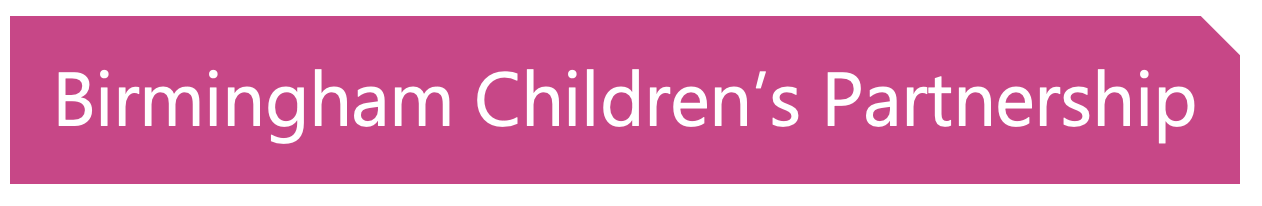 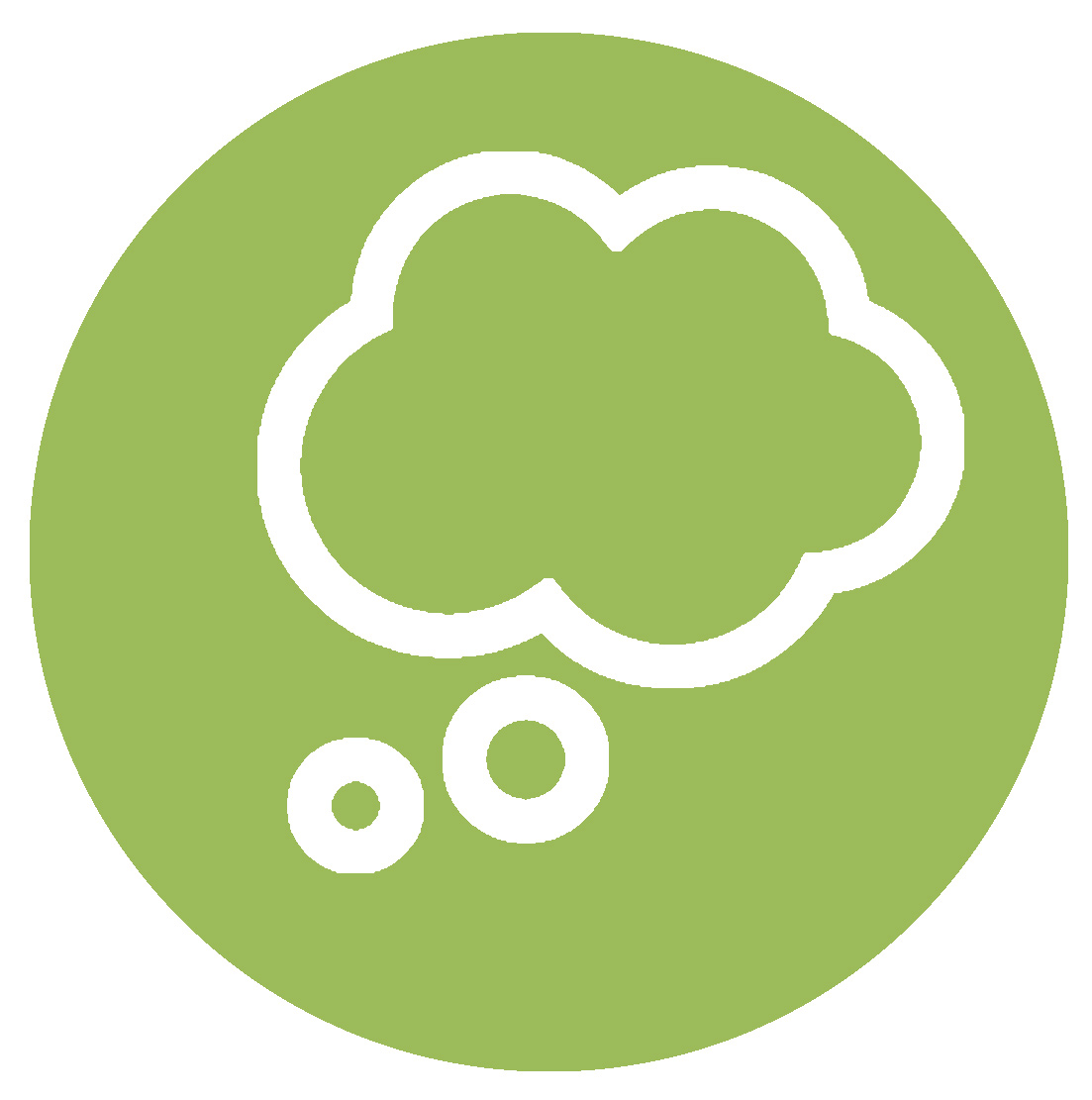 Projects
Community Autism Design Team
MECC – Make every contact count with well being conversations
Early Help Content Management System
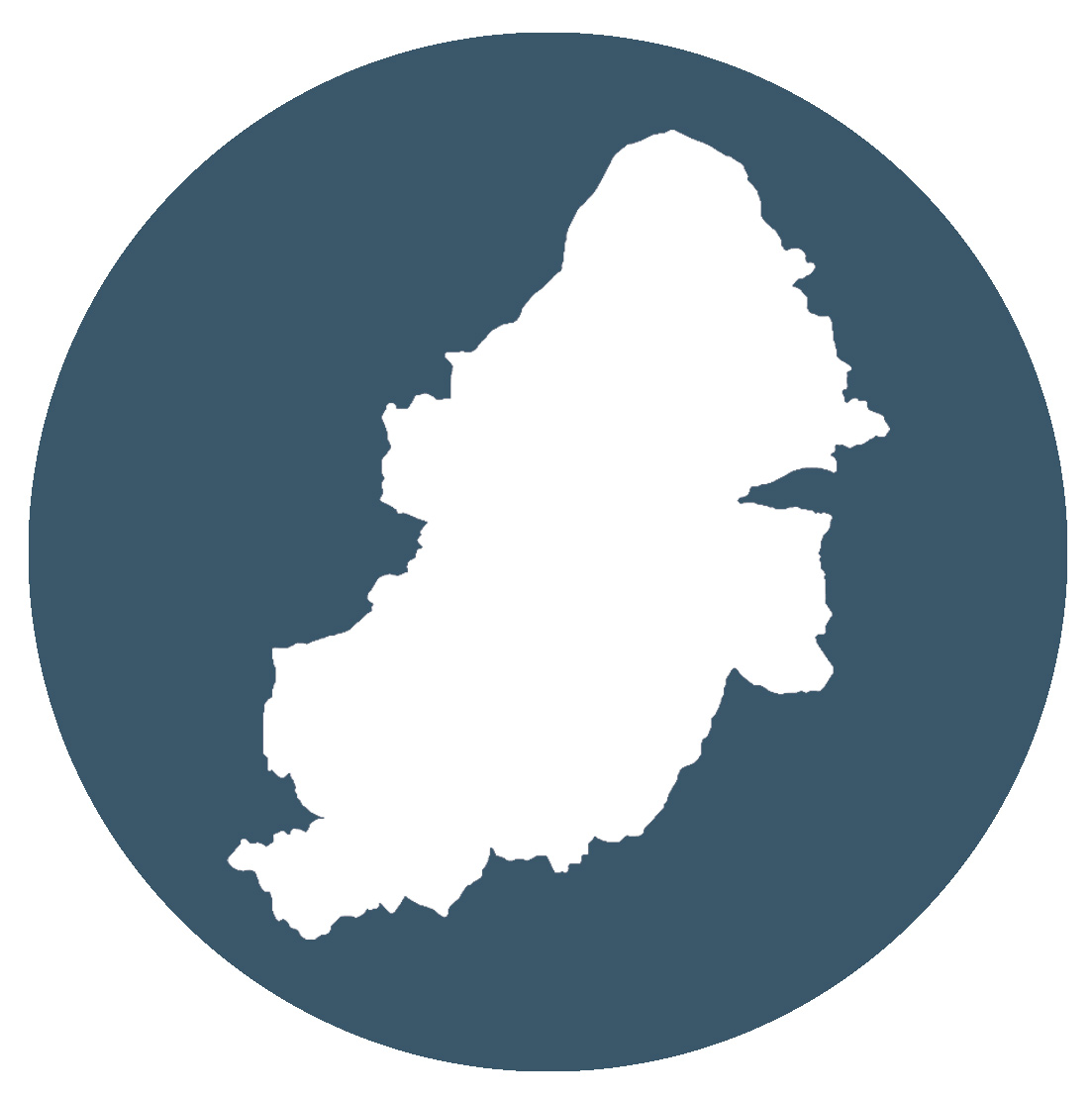 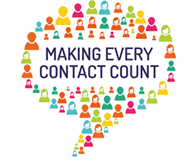 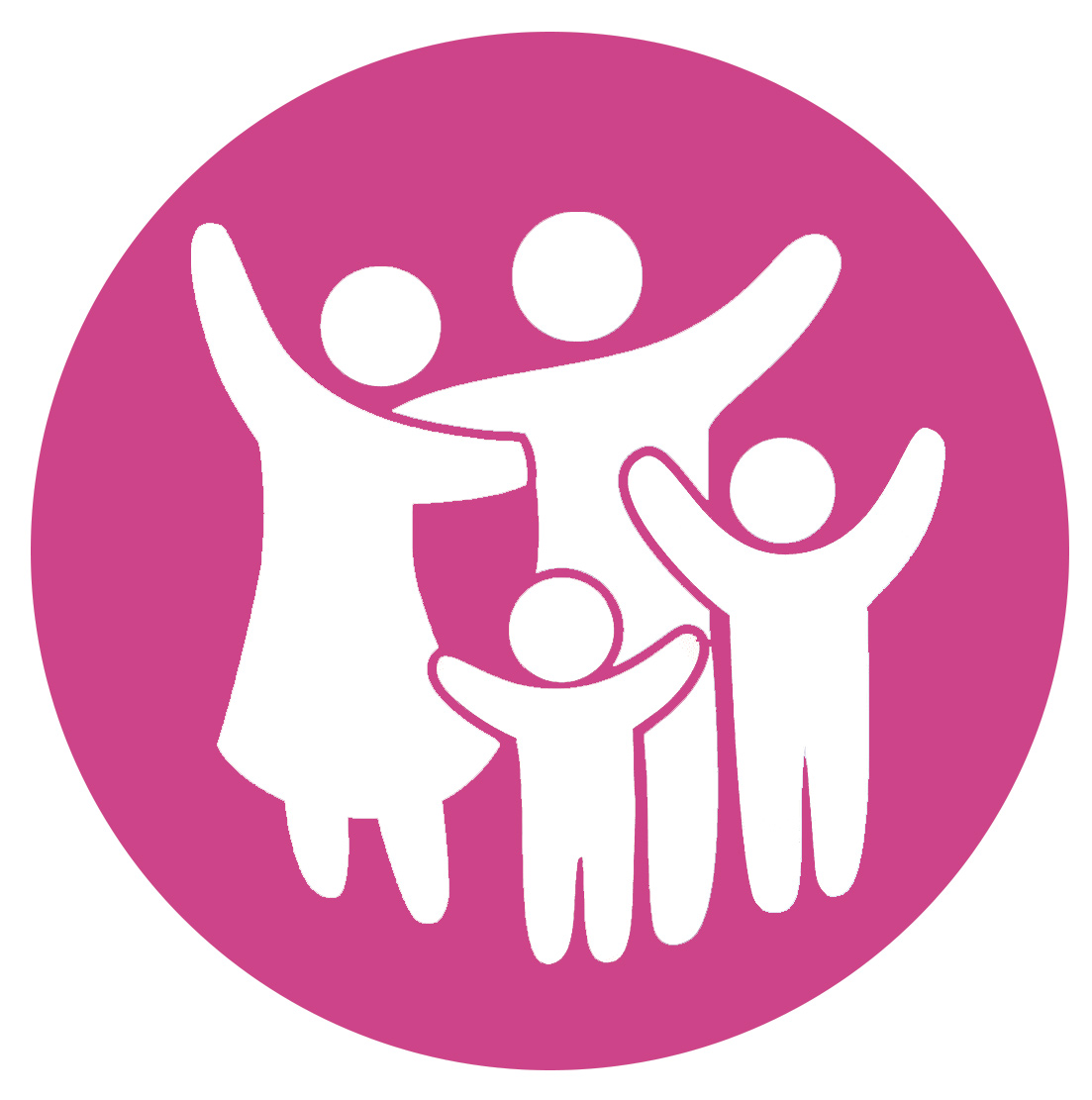 Early Help Handbook
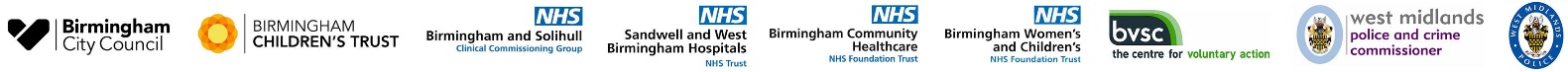 In Summary
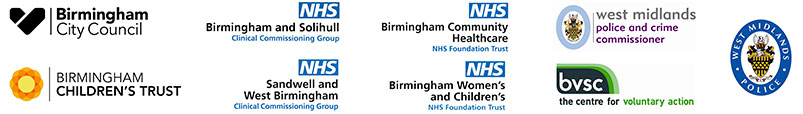 9 partners 
£56 m investment
Locality led
Involving Children and Young People
Better lives for all families in Birmingham
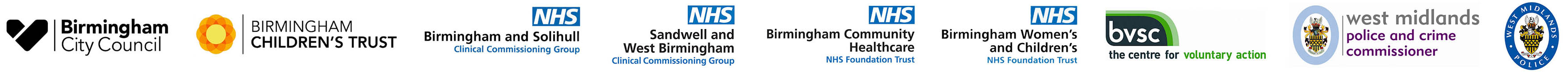